Назовите тему урока
Буквенная запись свойств сложения и вычитания
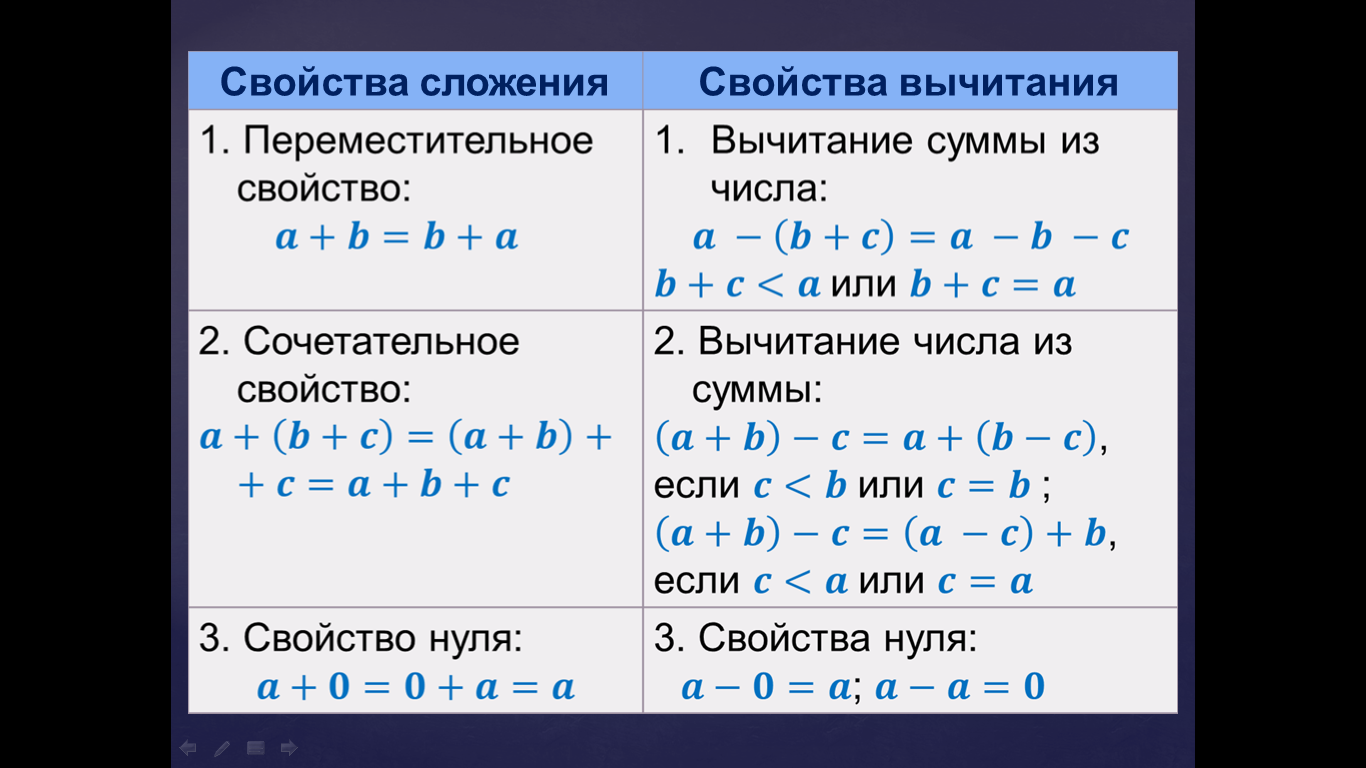 № 338, № 339(работаем в парах)
Гимнастика для глаз
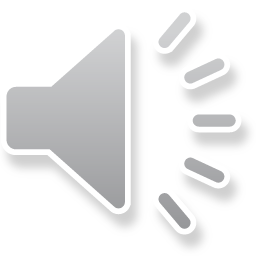 № 341
Образец:
Упростите выражение:
56 + х + 14 =                             
 Выполните по образцу.
Проверка:
а) 23 + 49 + m = (23 + 49) + m = 72 + m
б) 38 + n + 27 = (38 + 27) + n = 65 + n
в) x + 54 + 27 = x + (54 + 27) = x + 81
г) 176 + y + 24 = (176 + 24) + y = 200 + y
(56 + 14) + х
= 70 + х
№ 348
Токарь выполнил заказ на изготовление одинаковых деталей за три дня. В первый день он изготовил 23 детали, а во второй день – на b деталей больше, чем в первый день, а в третий день – на 4 детали меньше, чем в первый день. Сколько деталей изготовил токарь за эти три дня? Составьте выражение для решения задачи и найдите его значение при b = 7  и b= 9.
I
II
III
23 д.
?, на b д. >
?, на 4 д. <
? д.
Задача
Составьте выражение для решения задачи и найдите его значение:
«В треугольнике АВС длина стороны АВ равна 5 см, сторона ВС длиннее стороны АВ на 8 см, а длина стороны АС меньше суммы длин сторон АВ и ВС на а см. Найдите периметр треугольника.»
АВ
ВС
АС
-5 см
- ? см, на 8 см >
- ? см, на а см <
? д.
? д.
Подведем итоги
Назовите тему урока.
Расскажите, чему вы научились.
С какими трудностями вы столкнулись?
Как преодолеть эти трудности?
Оцените свою деятельность на уроке: нарисуйте в своей тетради
если всё понятно-  
если некоторые задания вызвали трудности–
если ничего не понял –
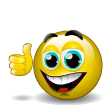 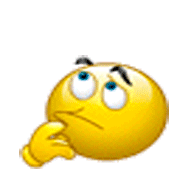 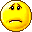 Спасибо за урок!